Личная гигиена школьника
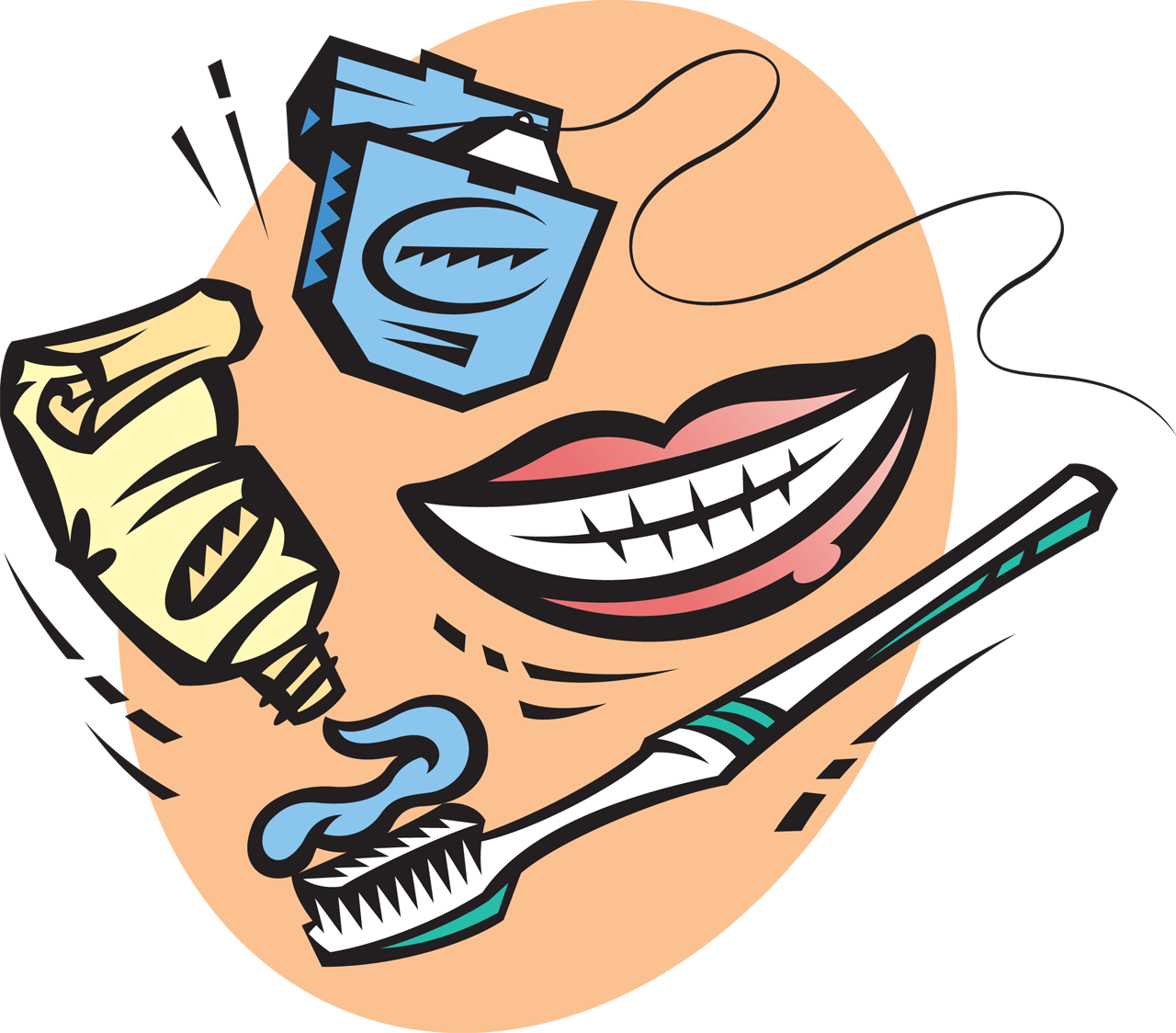 Шевелёва Тамара Николаевна, 
социальный педагог
МБОУ «СОШ №4 г. Нарьян-Мара»
Личная гигиена - это совокупность мероприятий по сохранению здоровья, путем соблюдения гигиенического режима в личной жизни и деятельности человека. Это уход за кожей, уход за полостью рта, в частности за зубами, содержание одежды и обуви в чистоте,  поддержание порядка в квартире.
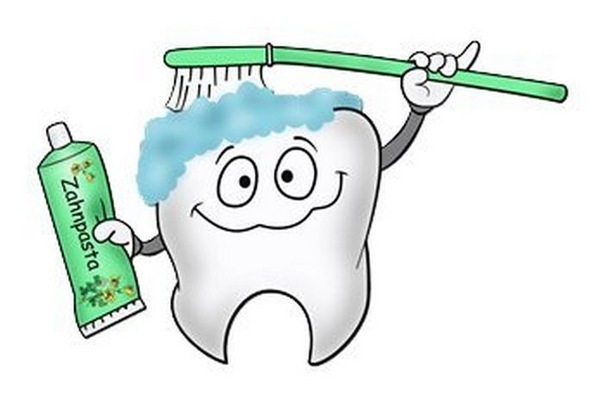 Сказка о микробах
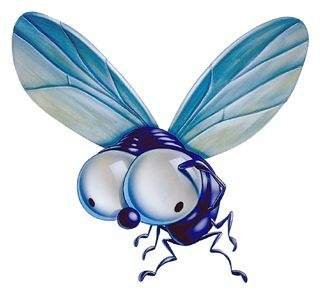 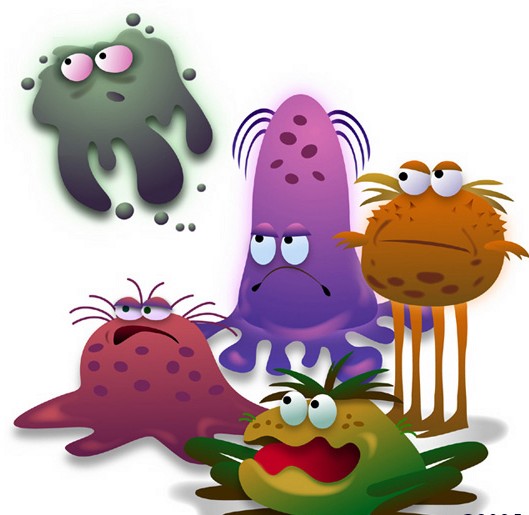 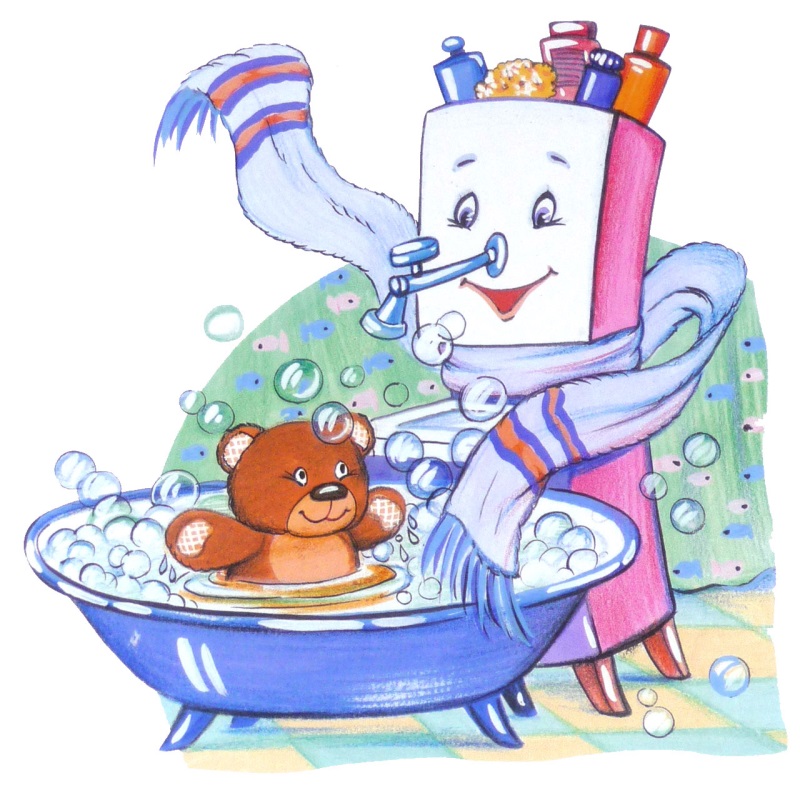 Чистота – это залог здоровья.

Грязь и неряшливость в одежде - это пренебрежение к своему здоровью. 

Нечистоплотность – это не уважение не только к самому себе, но и к окружающим людям.
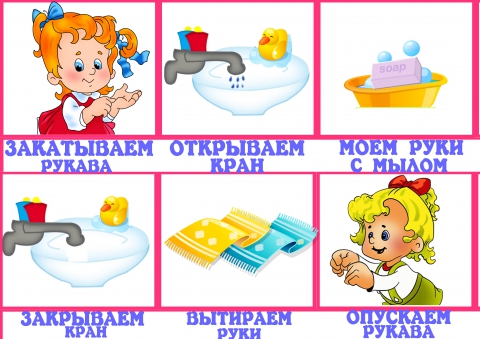 Итог:
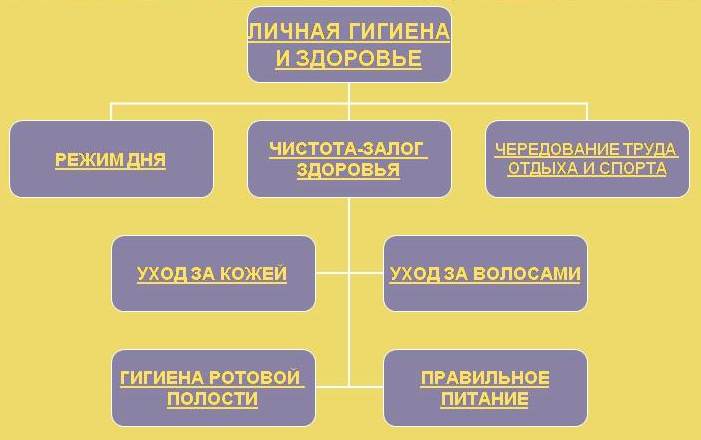 Будьте опрятными и здоровыми

Аккуратными и добрыми,

Спортивными и закаленными
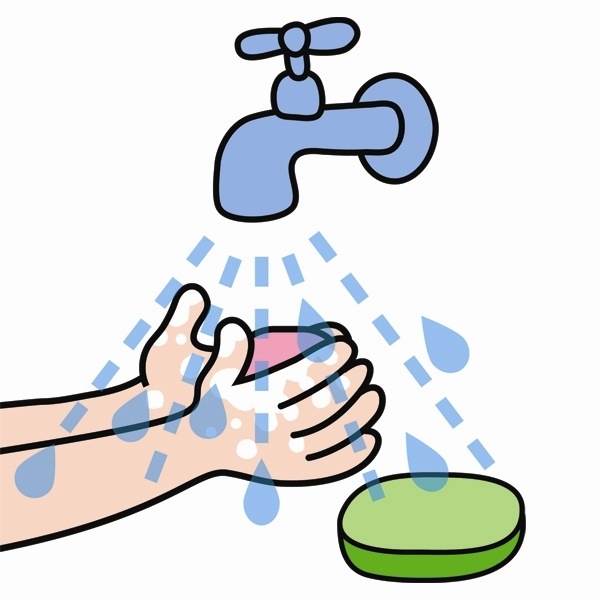 Спасибо!
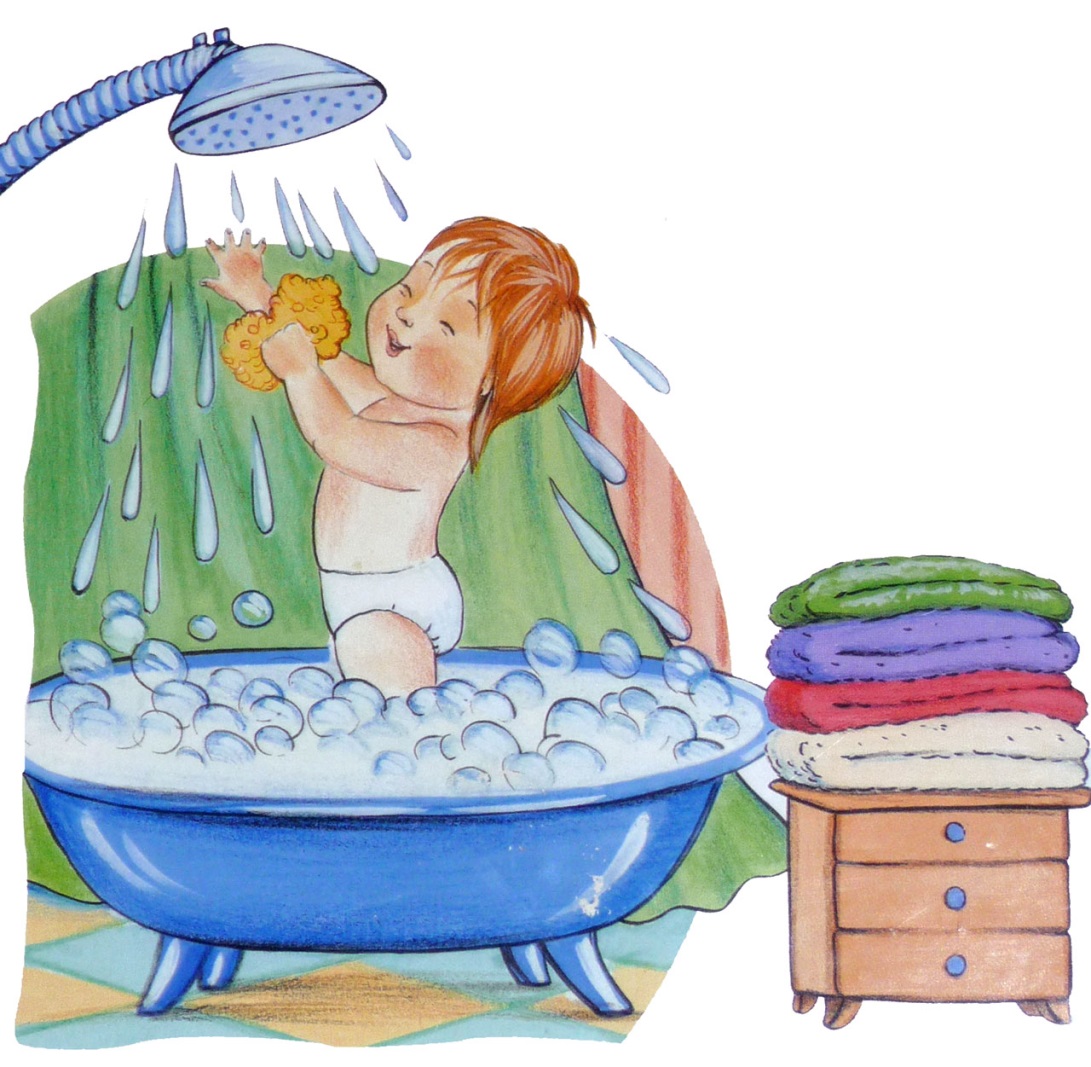